2020
全國大學校長會議
國立雲林科技大學
主講人
National Yunlin University of Science and Technology
楊能舒 校長
Yang Neng Shu Chancellor
Content
01.
02.
03.
04.
05.
規劃辦理時間
完善的會議場所
斗六住宿飯店
便捷的交通
參訪規劃
1
2020全國大學校長會議
規劃辦理時間
規劃辦理時間
2020全國大學校長會議
時間：開學前一週
2020年2月19日(三)-2月20日(四)

說明：2020年1月份有3個重要事件
1.立委、總統大選
2.大學學測
3.農曆春節
2
2020全國大學校長會議
完善的會議場所
完善的會議場所
2020全國大學校長會議
會場規劃-雲林科技大學國際會議廳全棟
完善的會議場所
2020全國大學校長會議
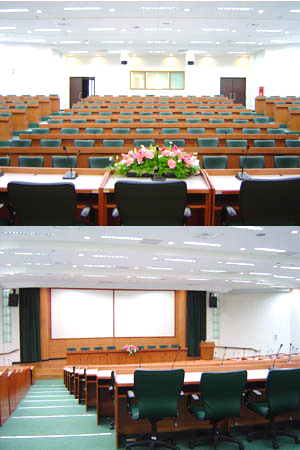 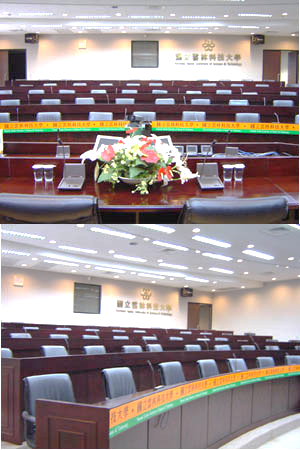 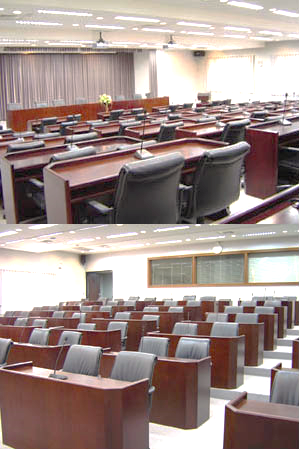 第一演講廳
簡報室
第二演講廳
Thank you 
for listening.
國立雲林科技大學
主講人
National Yunlin University of Science and Technology
楊能舒 校長
Yang Neng Shu Chancellor